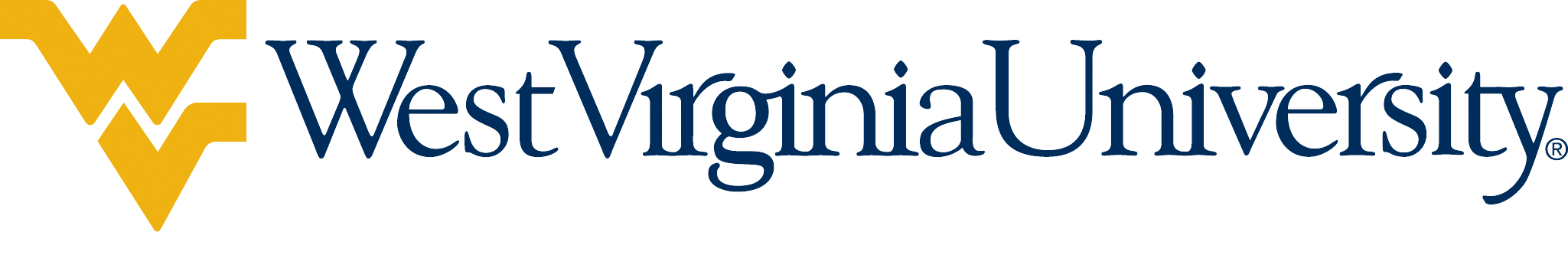 WVU’s Global Opportunities and Strategy:The Next Steps for Internationalization
Dr. William Brustein
Vice President for Global Strategies and International AffairsEberly Family Distinguished Professor of History
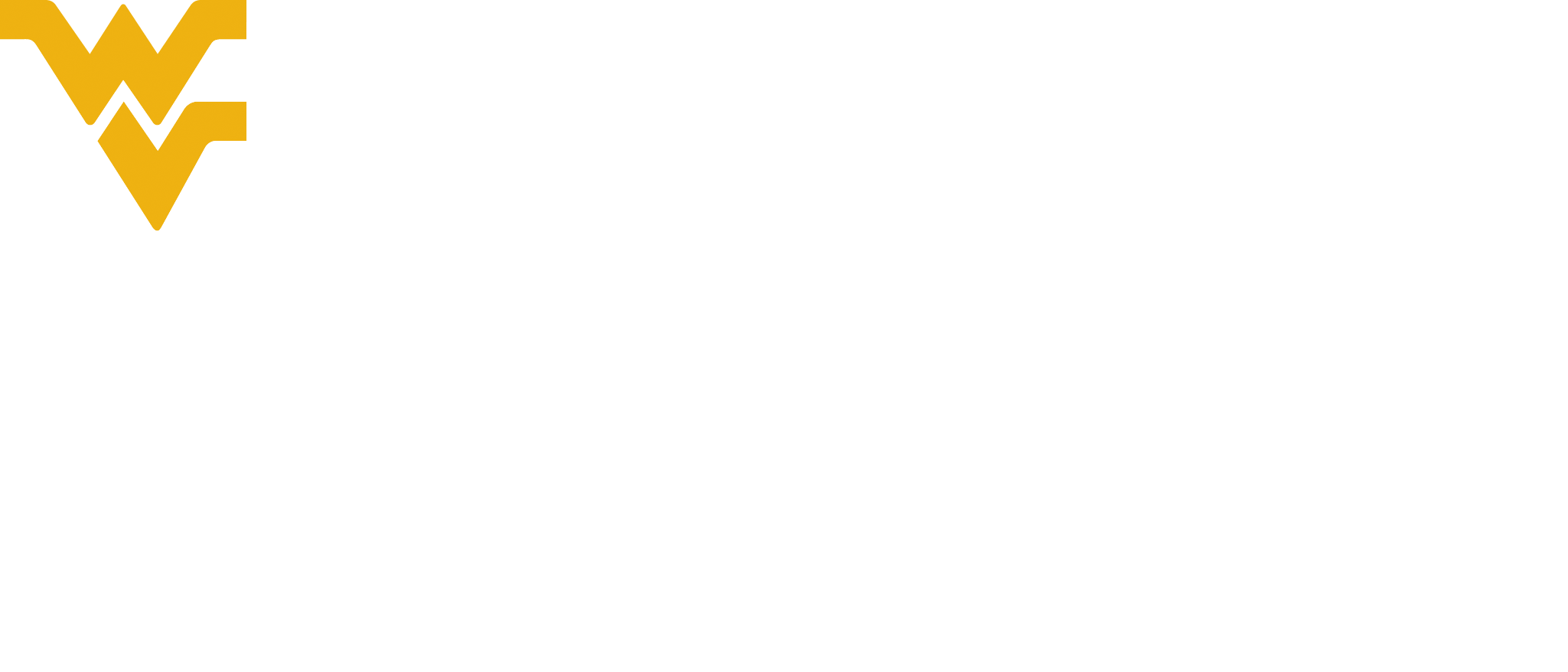 Establishing the Global University
“A Global University is one in which international experiences and perspectives are fully integrated into the institution’s teaching and learning, research and discovery, and outreach and engagement mission.”
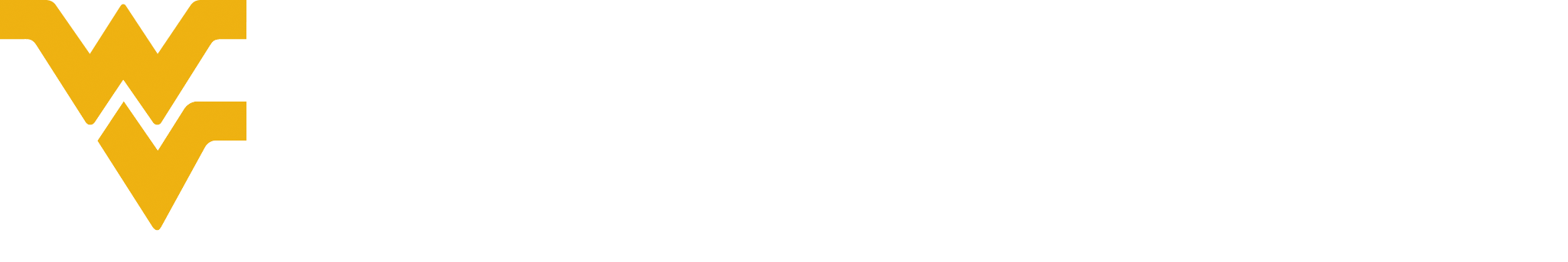 Establishing the Global University
Foundations of a Global University

Internationalization is perceived as value added to constituencies’ priorities

Internationalization is comprehensive including both intra- and extra-mural components

Internationalization requires commitment of university’s senior leadership

Internationalization is embedded in the institution’s culture – including strategic plans of all units and all majors

Internationalization is a means not an end
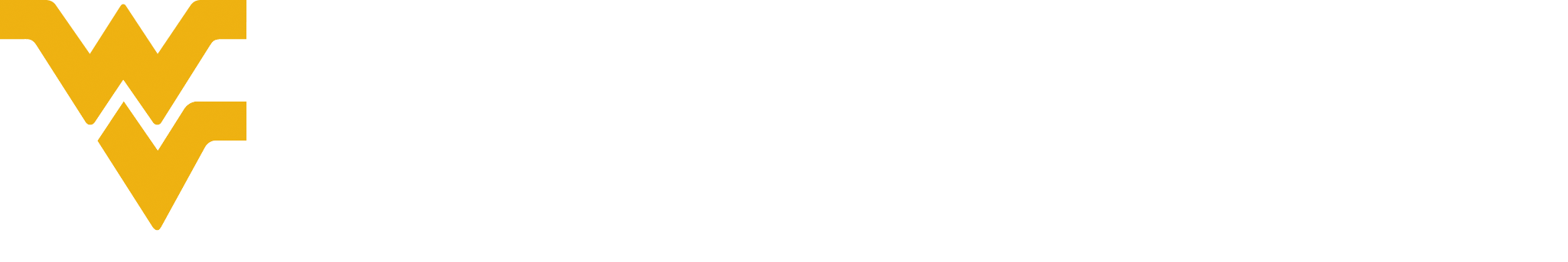 WVU’s 2020 Global Goals
Increase the international experience for undergraduate, graduate, and professional students.
Increase the percentage of international students and faculty and facilitate their integration into the campus community.
Increase international engagements and collaborations for faculty
Promote scholarship on major global issues.
Create and expand robust international partnerships.
Recognize international accomplishments in P&T processes.
Develop an international physical presence.
Promote collaboration with and support from WVU’s international alumni, globally-oriented West Virginia businesses and the  local community.
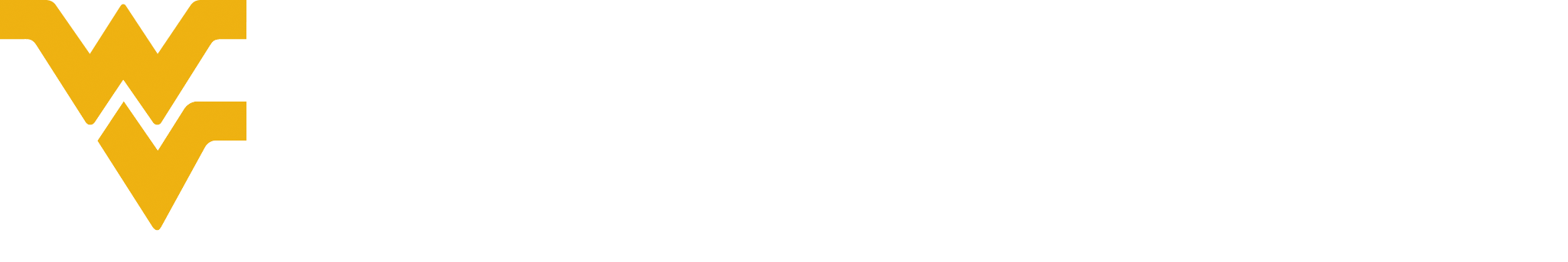 Preparing Globally Competent Students(domestic and international students)
“Prepare students to comprehend and offer their perspectives, as well as design and implement solutions to the major global challenges of the 21st century.”
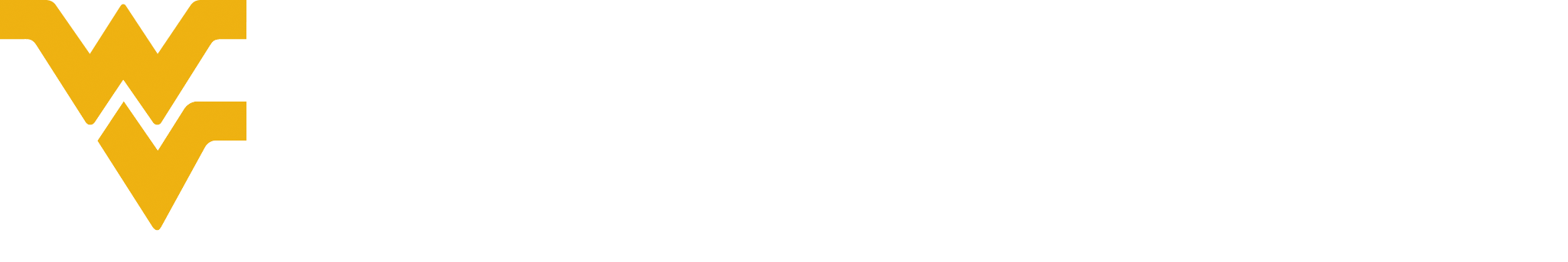 Preparing Globally Competent Students(domestic and international students)
How? Internationalize the teaching and learning experience to equip students with a global mindset, global knowledge and global skills
Awareness of and adaptability to diverse cultures, perceptions, and approaches
Familiarity with the major currents of global change and the issues they raise
Capacity for effective communication across cultural and linguistic boundaries
Ability to comprehend the international dimension of one’s field of study
Ability to work effectively in international settings
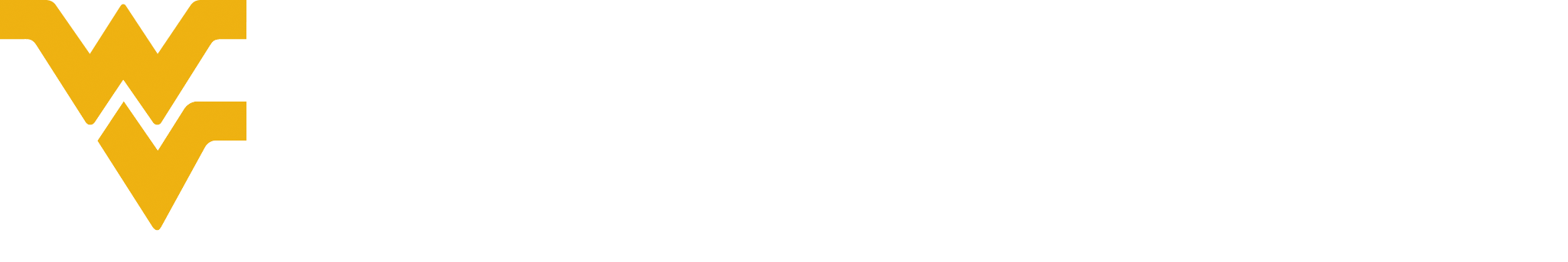 Preparing Globally Competent Students(domestic and international students)
The Global Mountaineers Certificate: “From Global Literacy to Global Competence”

Global enrichment within the major

Specific academic requirements as well as foreign language and education abroad

Capstone research/thesis/field project in major

Systematic evaluation in e-portfolio including self-reflection

Value added: notation on diploma, enhanced résumé for job prospects
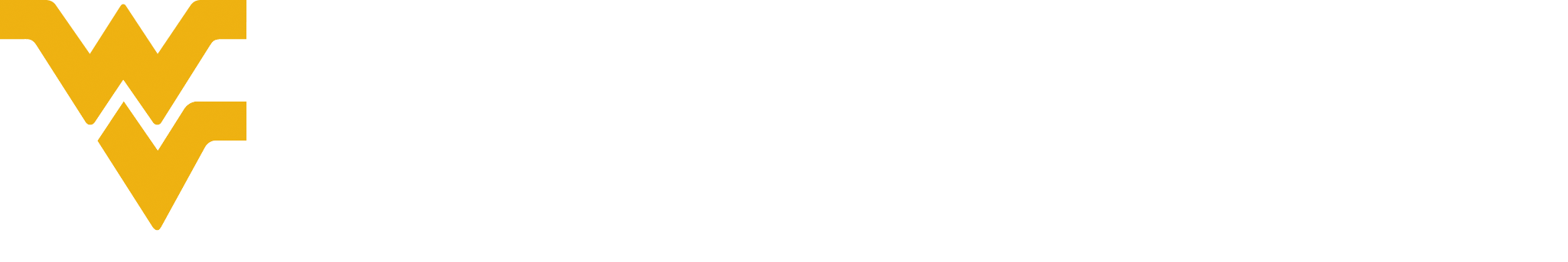 Preparing Globally Competent Students(domestic and international students)
“Make education abroad accessible, affordable and high quality”

Remove curricular barriers

Reduce financial barriers: e.g., Capital Campaign, institutional investment and incentives, and student education abroad scholarship fee

Integrate education abroad into majors (e.g., IFTA, RAP, etc…)
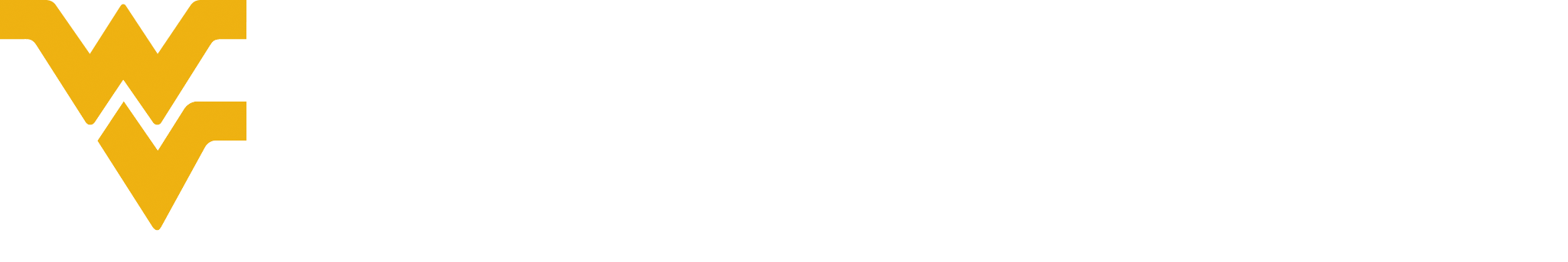 Preparing Globally Competent Students(international students)
“It doesn’t end with recruitment”
Raise scholarship/fellowships for international students
Pre-Departure Orientations
International Student Life Workshops and Outreach Series (e.g., global engagement nights, global leadership initiative, global ambassadors, academic success workshops)
Cross cultural training for academic advisors, faculty and staff
Summer Intensive English Bridge Programs
Social activities (e.g., Taste of WVU, World Cup Soccer Tournament)
Career services support and job placement
WVU Global Portal Alumni Network
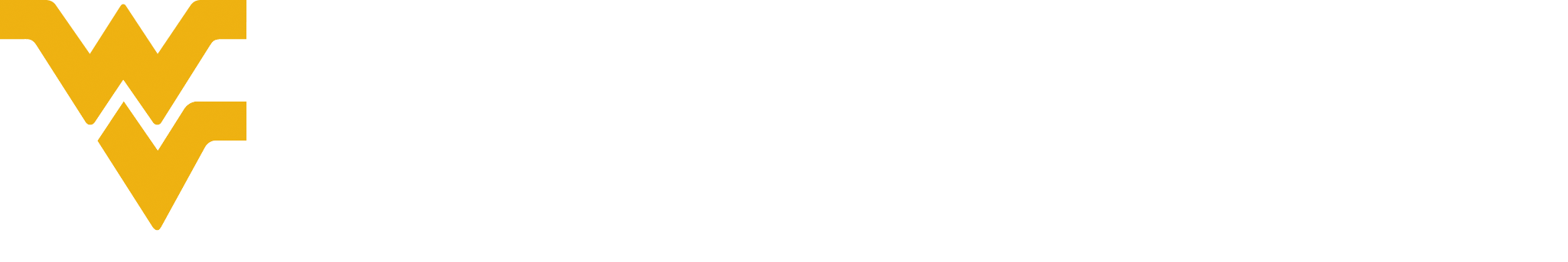 Internationalize Teaching and Research
Incentivize hiring of faculty with international teaching and research interest
Count faculty international teaching, research and engagement in P&T and annual reviews
Establish seed-grant programs (e.g., Global Portal grants, FAPESP)
Seek federal, corporate and foundation support (e.g., Title VI, Carnegie Corporation, State Department, USAID, World Bank, etc…)
Engage faculty in creation and implementation of university’s global goals and strategies (e.g., International Affairs Council {IAC}, Global Portal Advisory Committees)
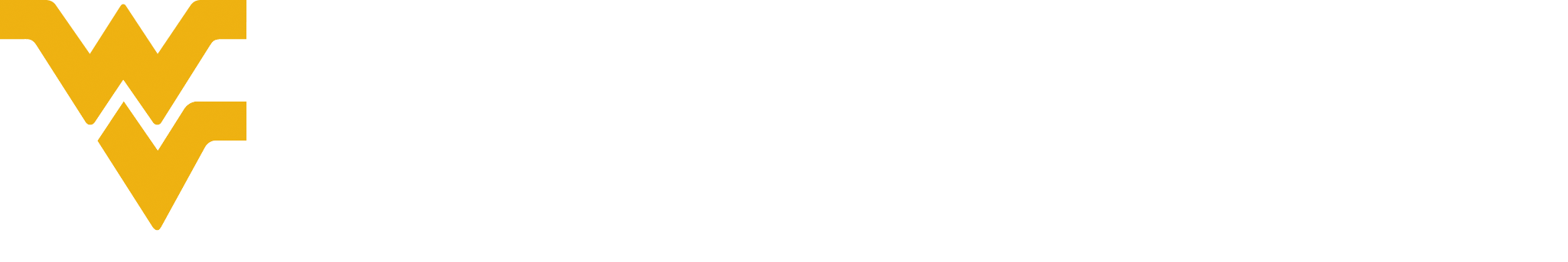 Engaging the World: Bricks and Mortarvs. Global Portals
The Portal Model: “A portal to the world and the world’s portal to West Virginia”

Portal Features:
Locations based on significant connections
Low cost and flexible
Multi-purpose embassies facilitating teaching and learning, research and discovery and outreach and engagement
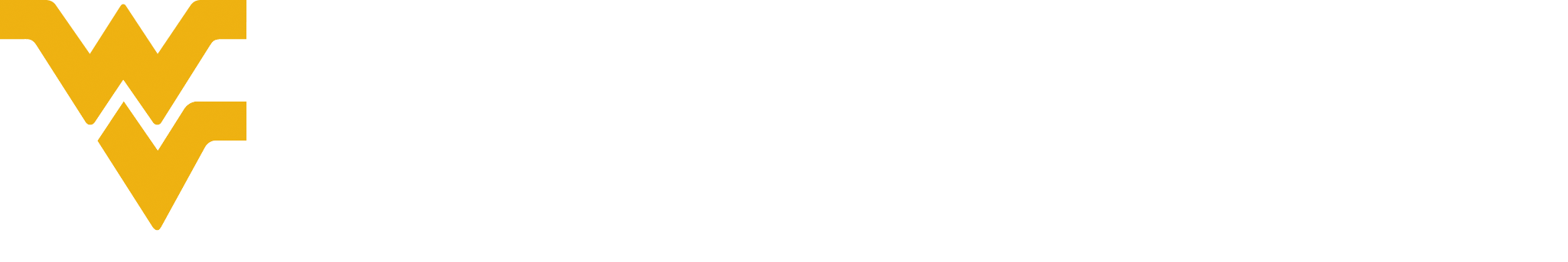 Faculty Teaching and Research
Institutional Partnerships
Dual Degrees
Education Abroad
Internships
Educational Intelligence
Capacity Building
Reconnecting Alumni to West Virginia University
Continuing Education
Alumni Club Formation
Development
Connections to Education, Business  and Government
Assisting Companies with WV ties:
Career Services
Workforce Development
Research and Consulting
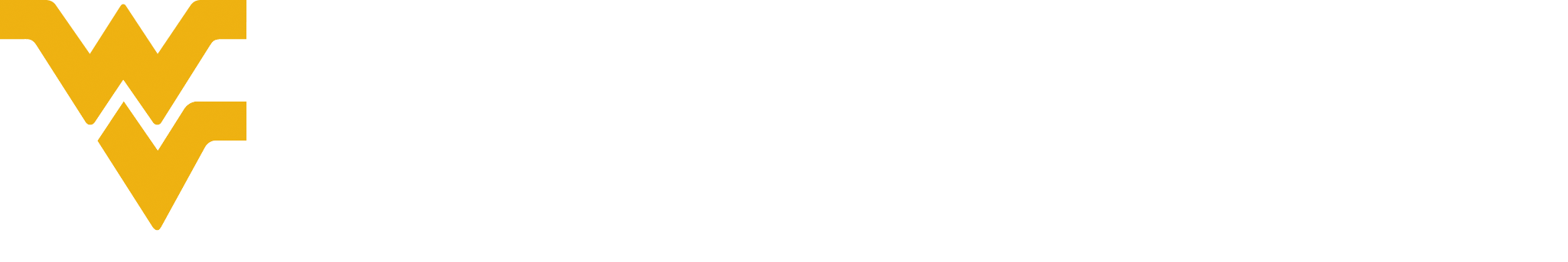 Portal Locations
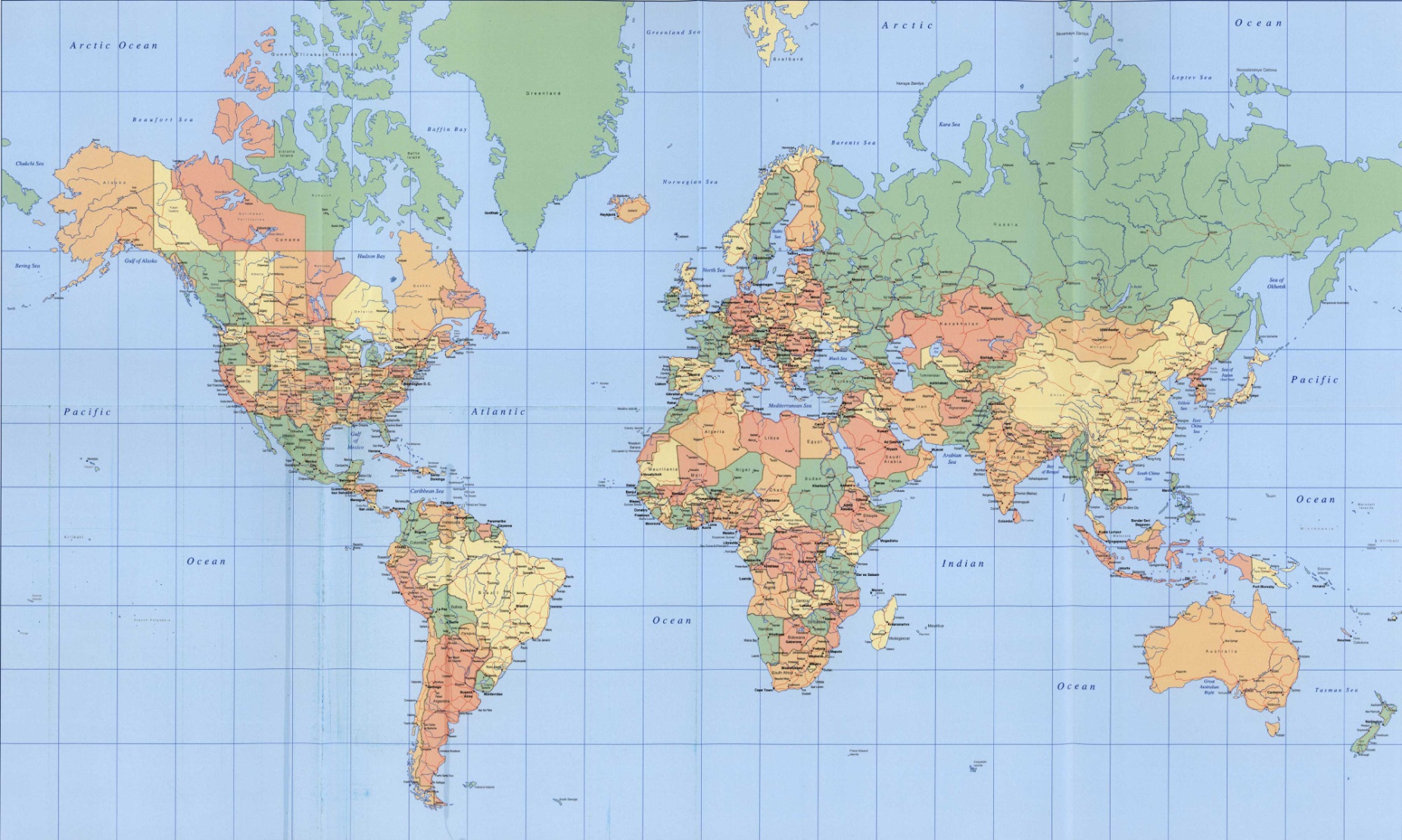 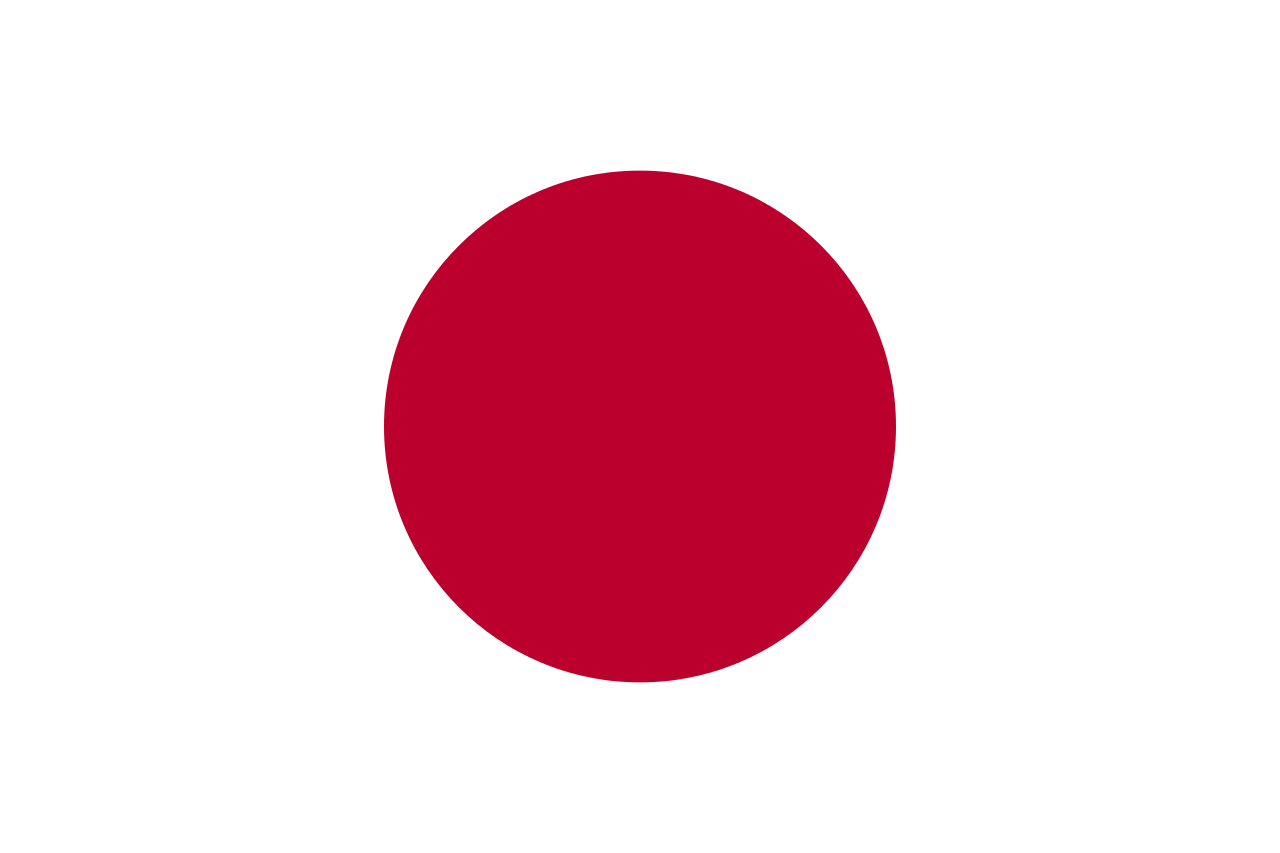 Japan
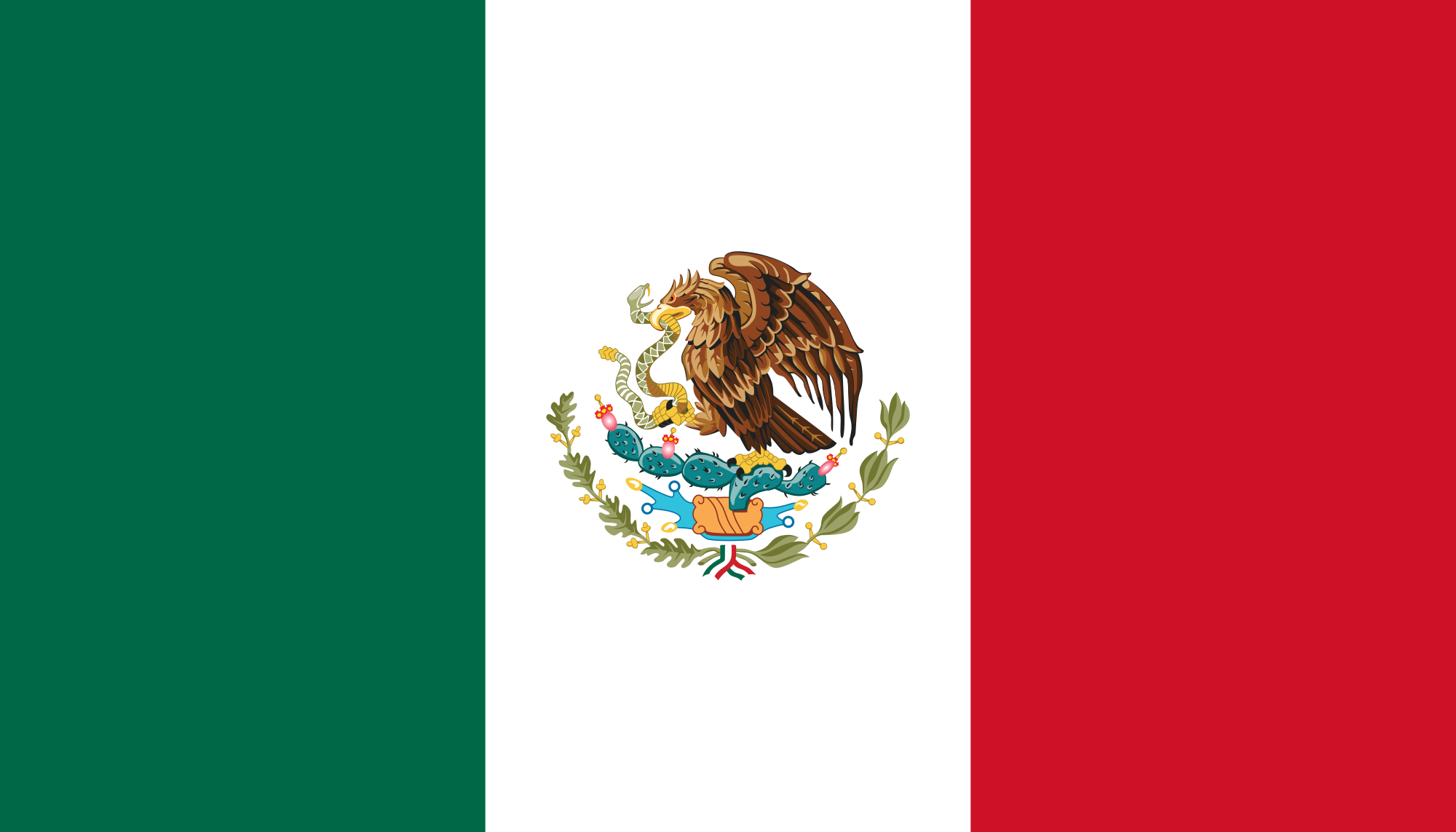 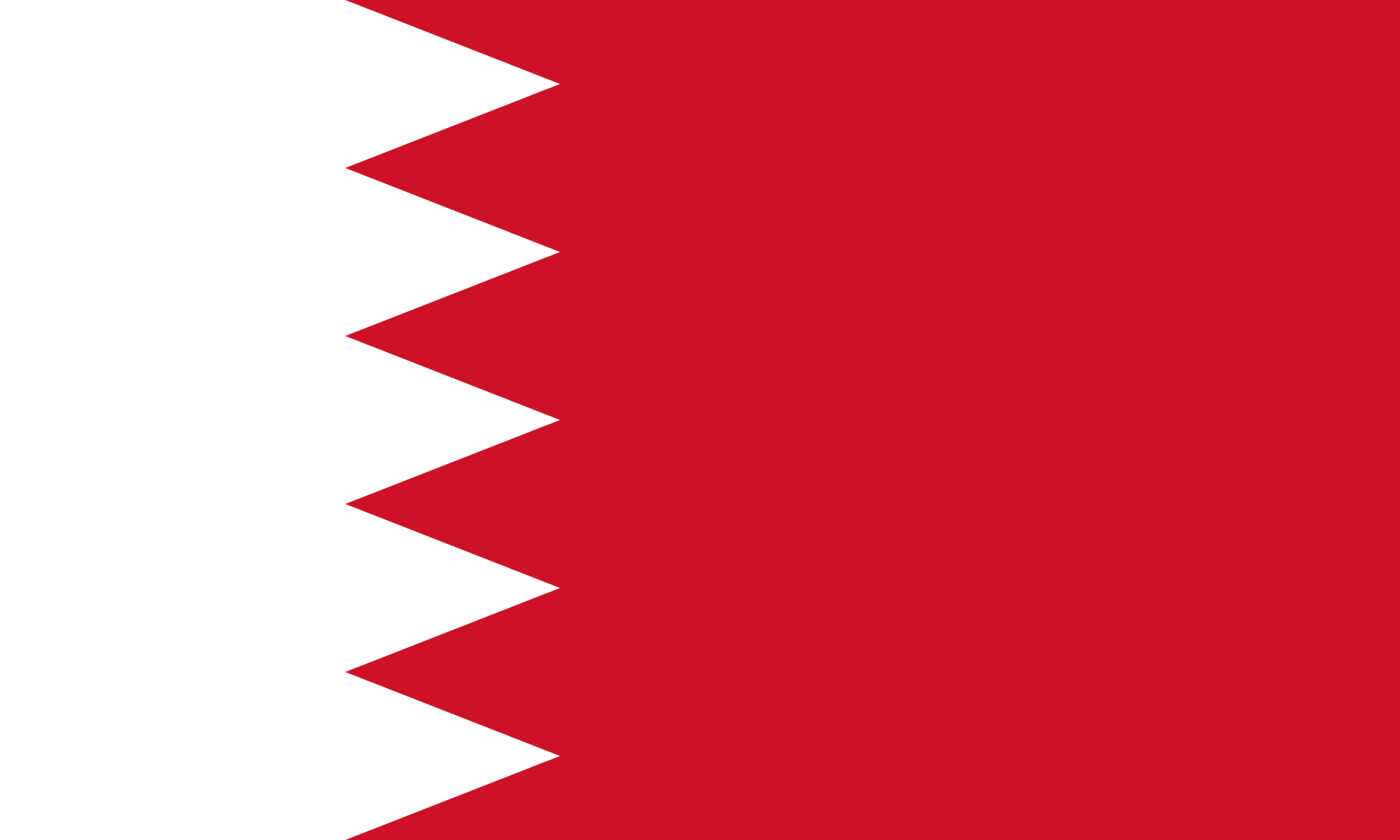 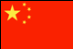 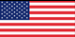 Bahrain
Morgantown
China
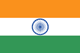 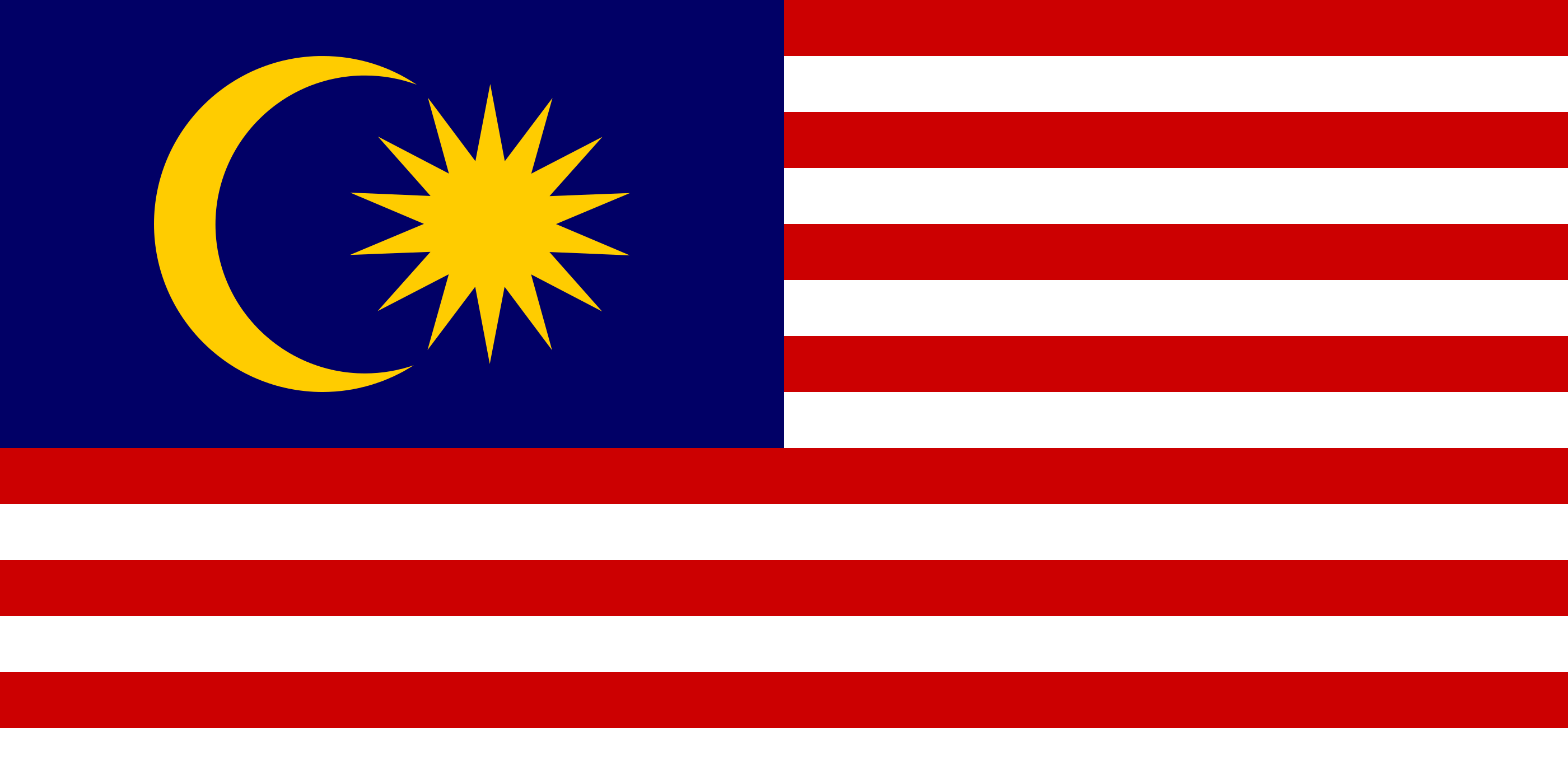 Mexico
India
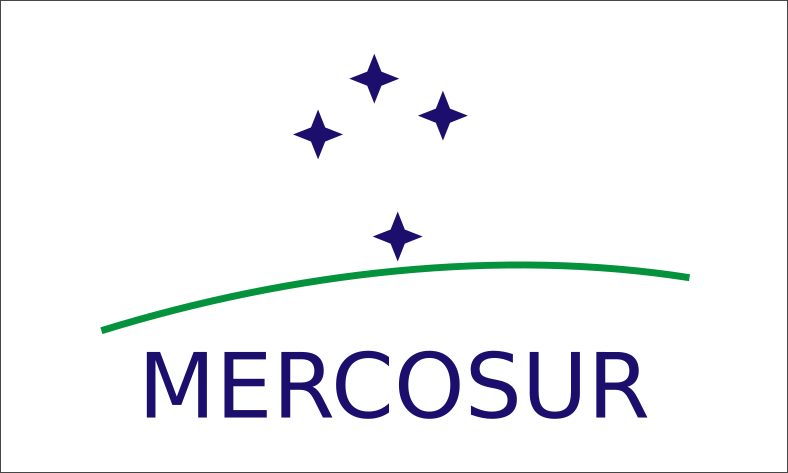 Malaysia
Mercosur
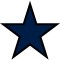 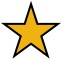 Future Portals
Current Portals
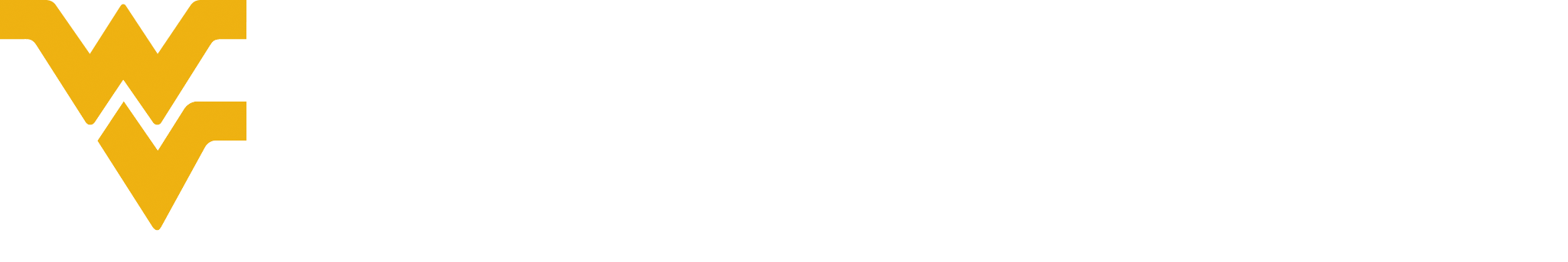 Office of Global Affairs Organization
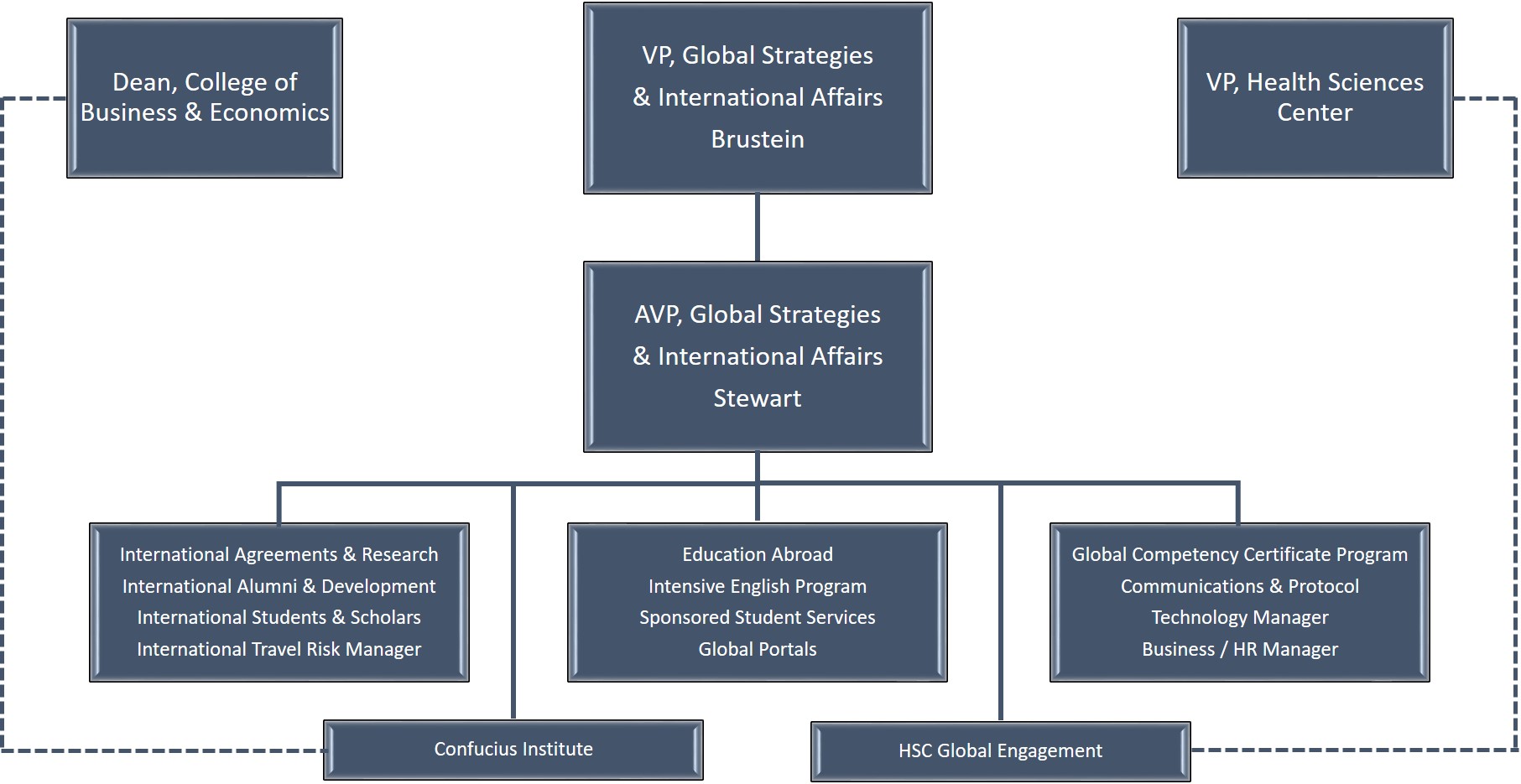 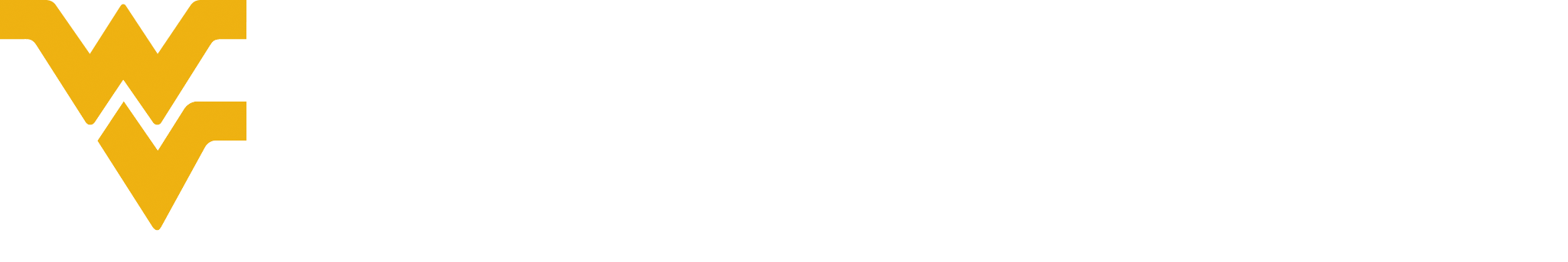 Conclusion: Guiding Principles of OGA
Value proposition
Comprehensive
Strategic
Alignment
Entrepreneurial
Partnership
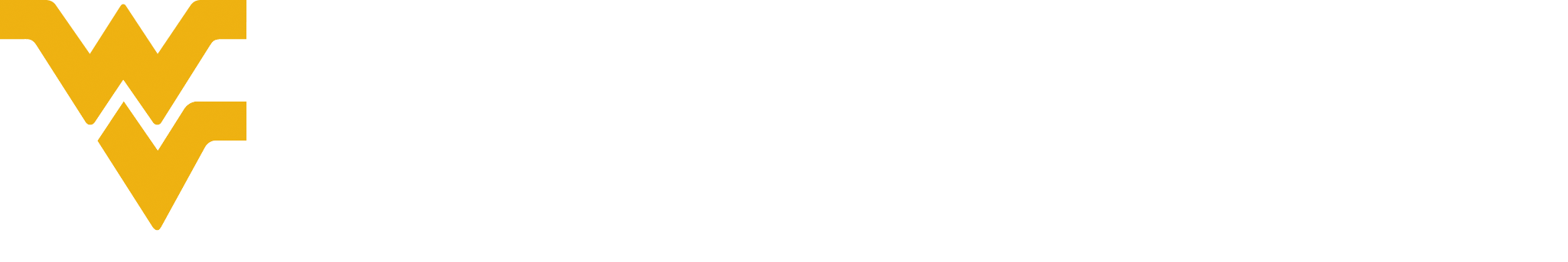 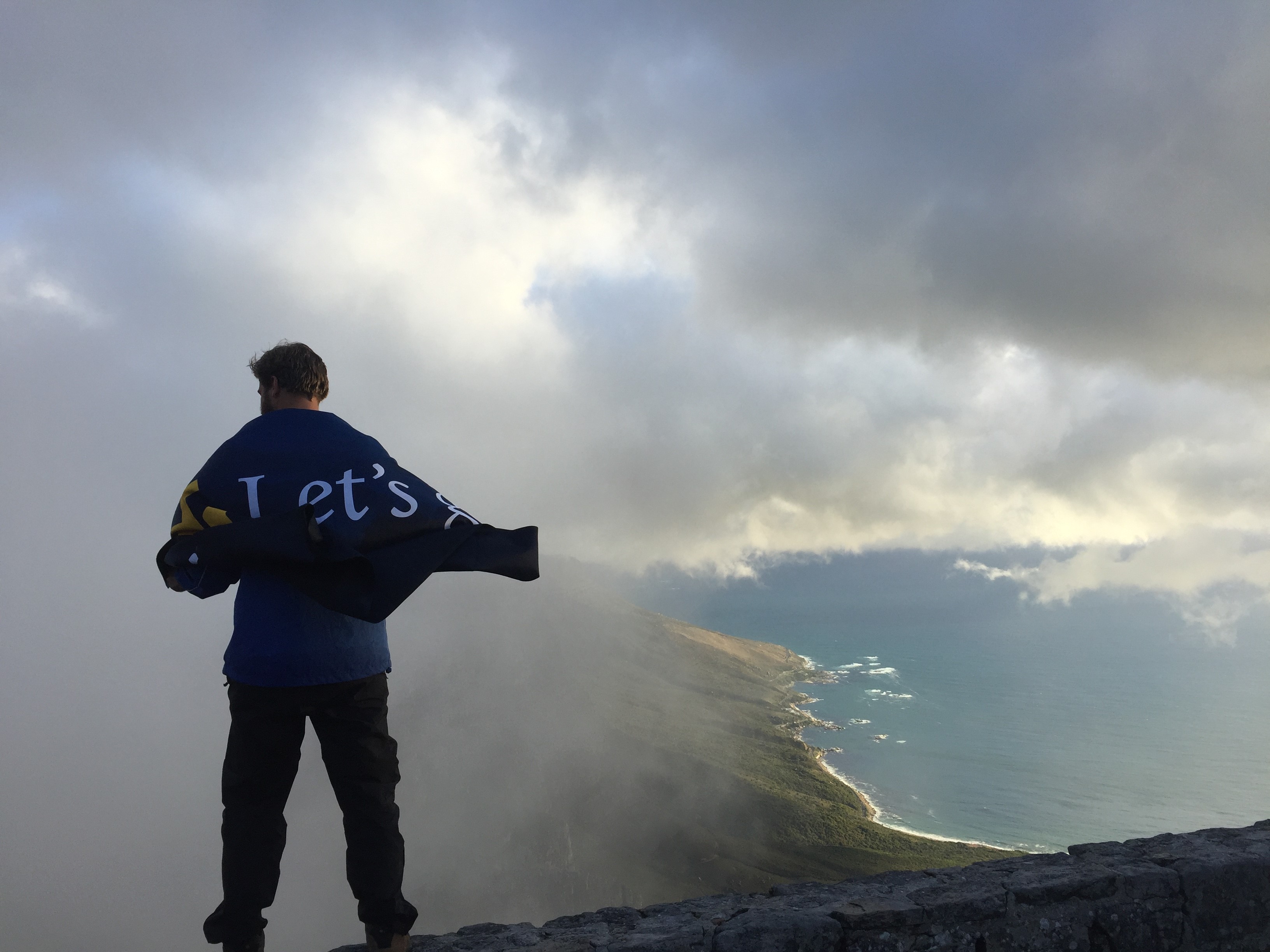 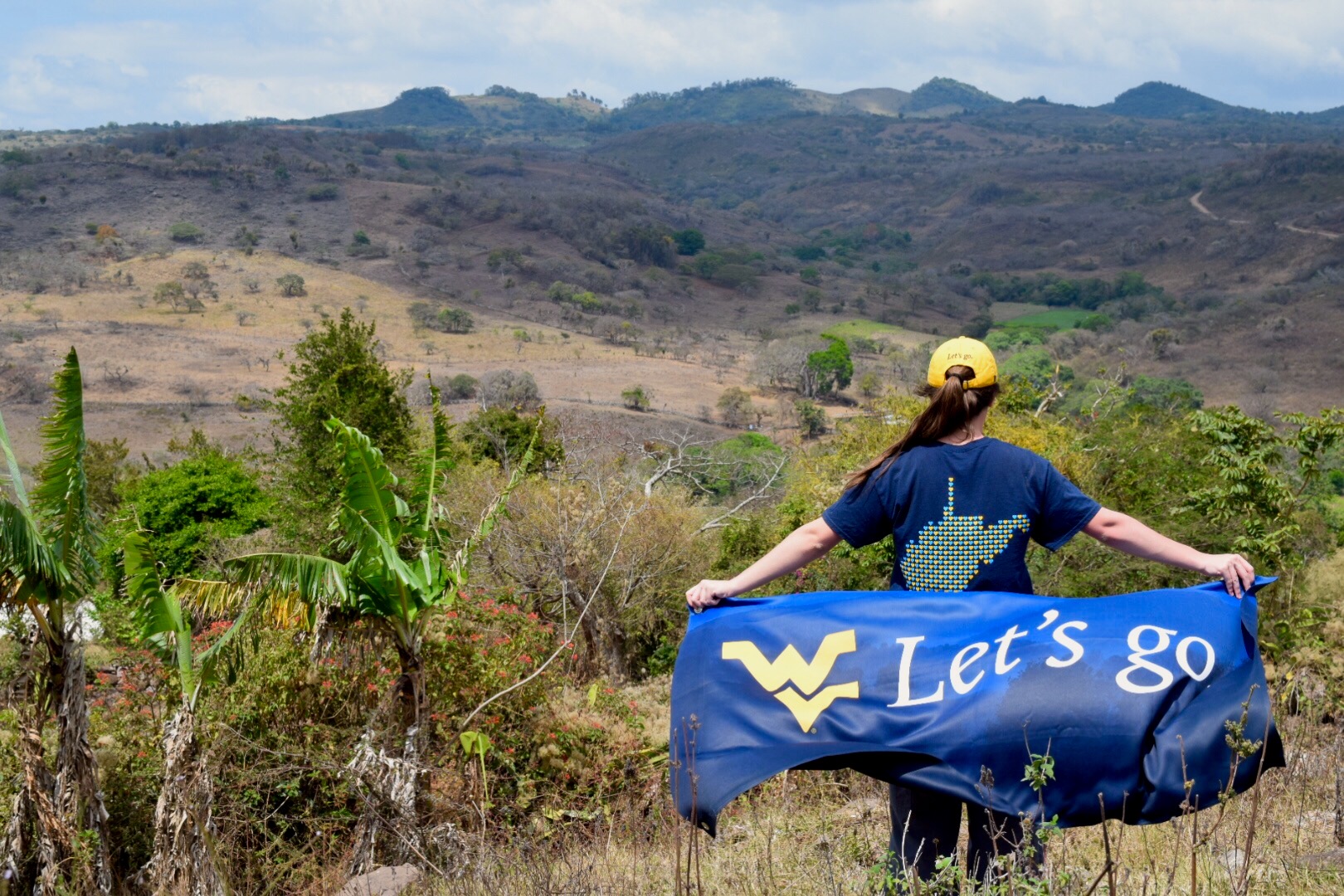 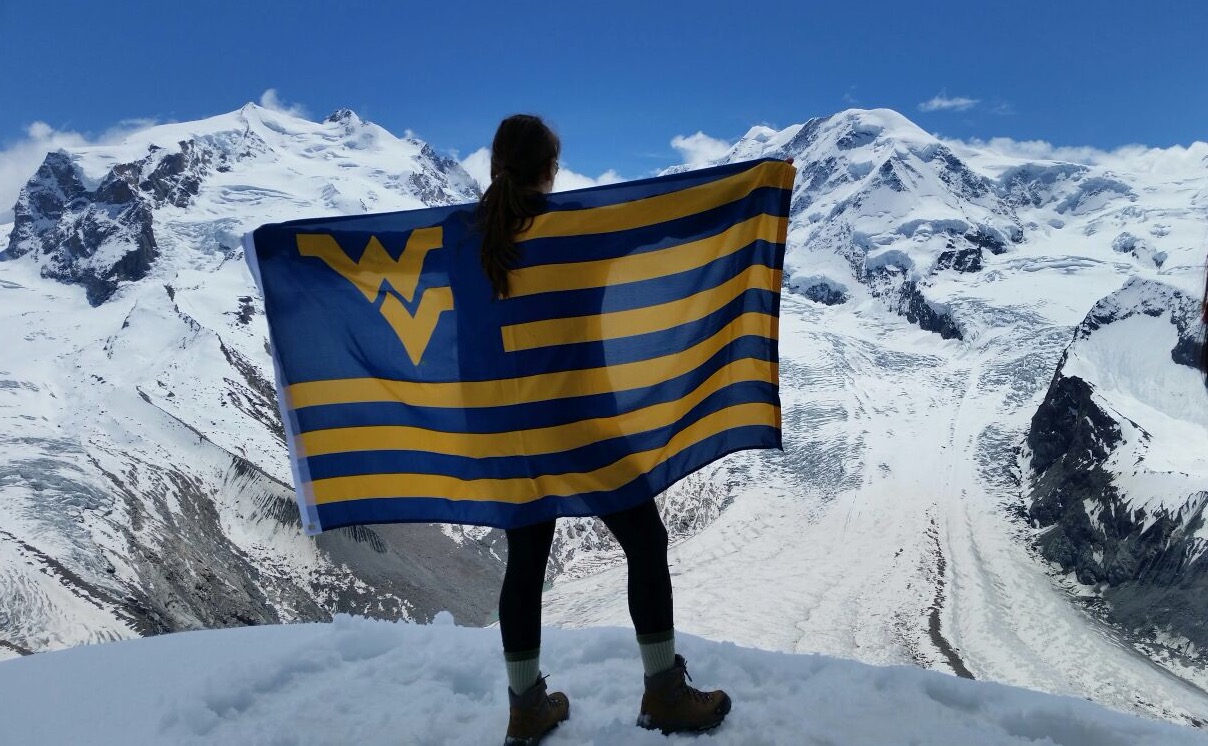 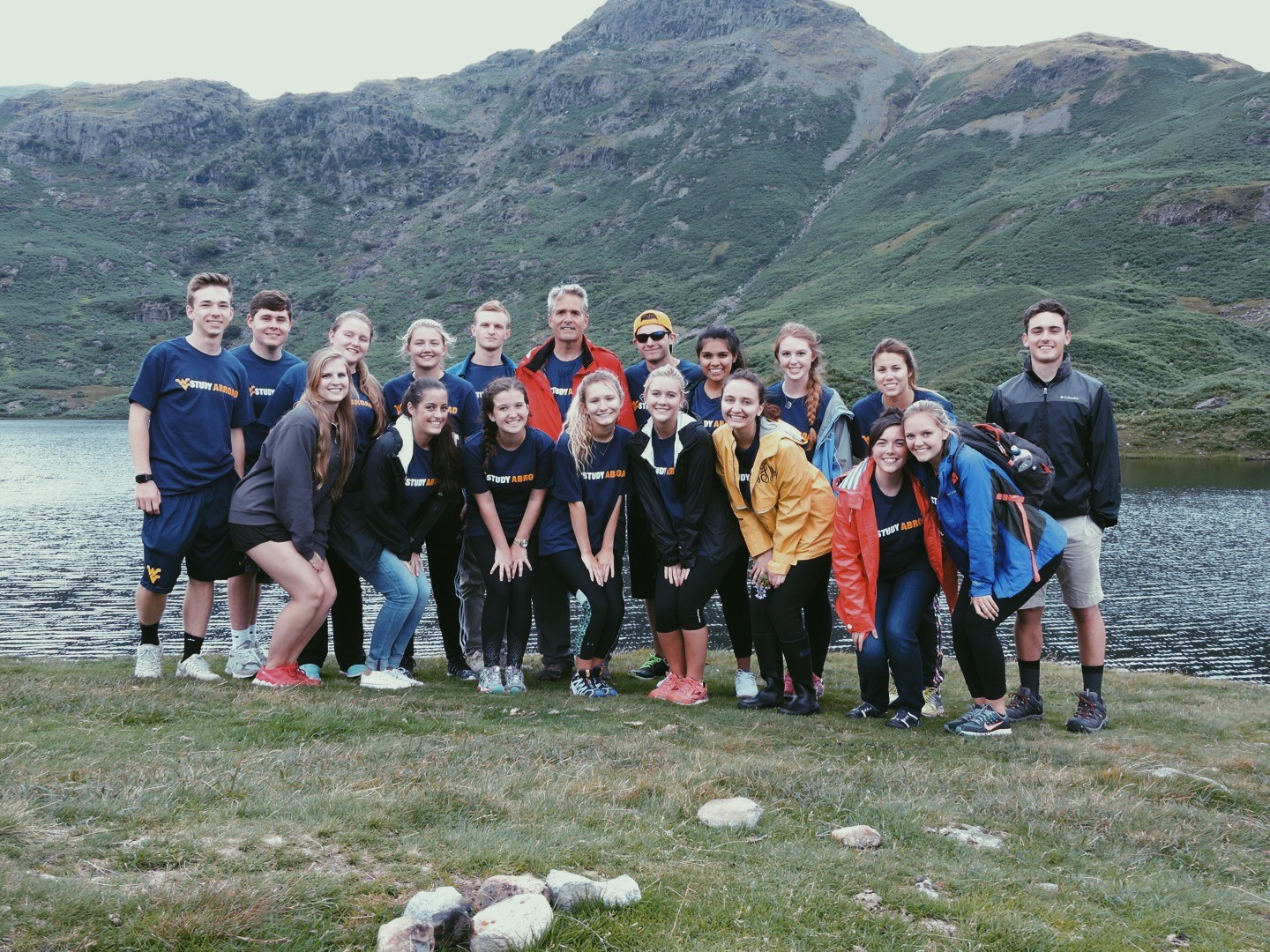 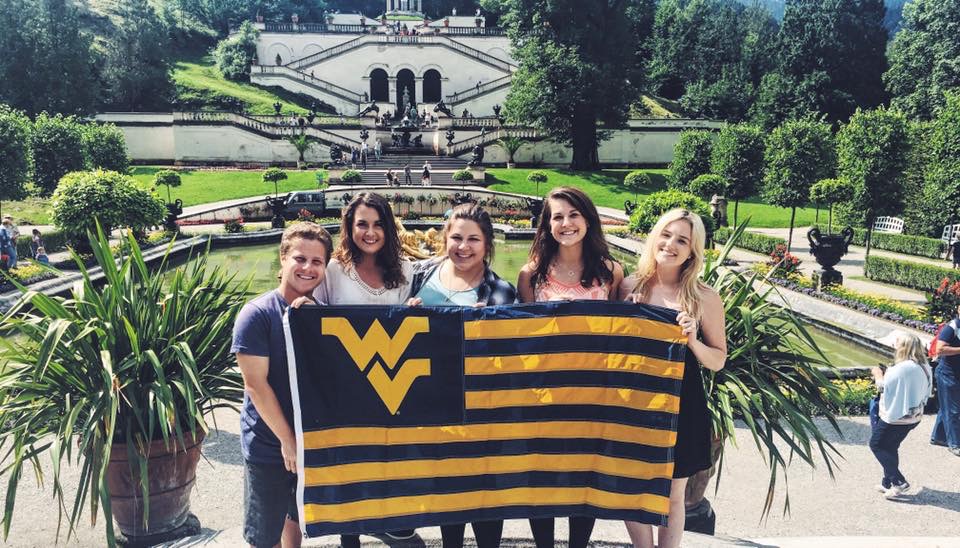 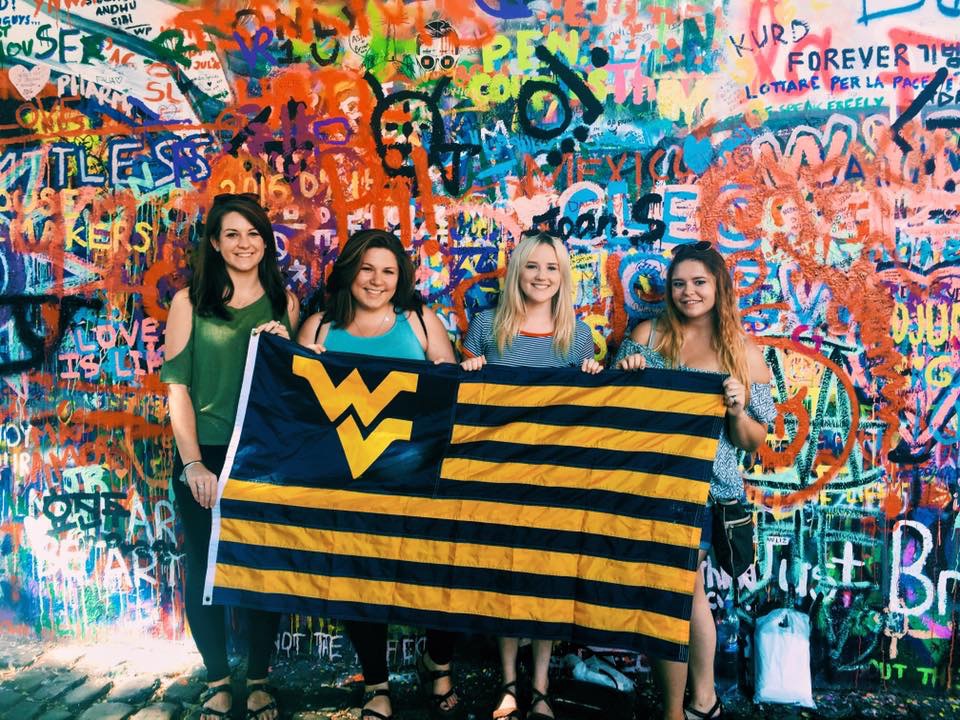